Presented by
    Dr. Jehova Jire L. Hmar 
(jehovajire52@gmail.com)
 

Assistant Professor       
Department of Physics & Astronomical Sciences Central University of Jammu, India
May 15 , 2017.
Law of gravitation, Kepler’s Laws and Dielectrics
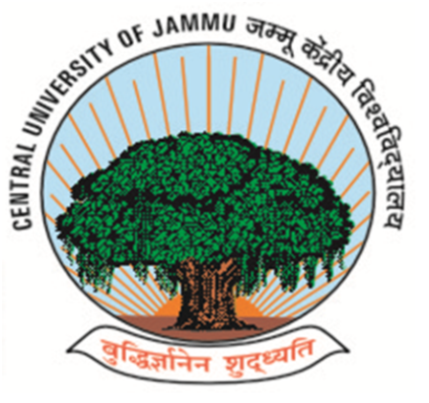 Lecture 1
Dr. J. J. L. Hmar
Universal Gravitation
Newtonian Gravitation 
Free-fall Acceleration & the Gravitational Force
Gravitational Potential Energy
 Escape Speed
 Kepler 1st Law
 Kepler 2nd Law
 Kepler 3rd Law
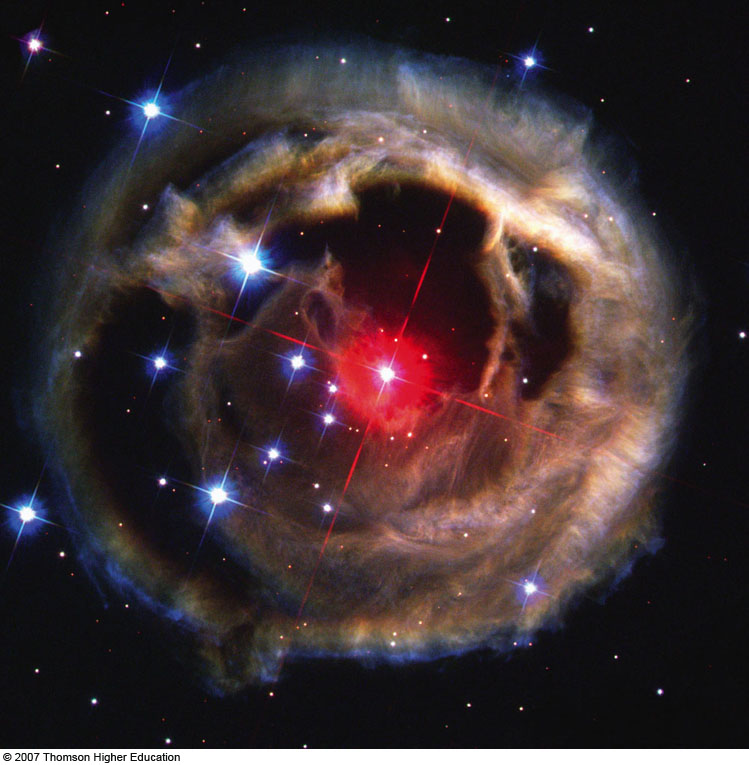 Dr. J. J. L. Hmar
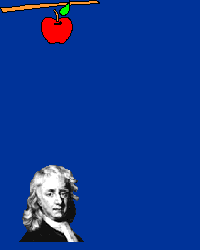 Newton’s Law of Universal Gravitation
The apple was attracted to the Earth
 All objects in the Universe were attracted to each other in the same way the apple was attracted to the Earth
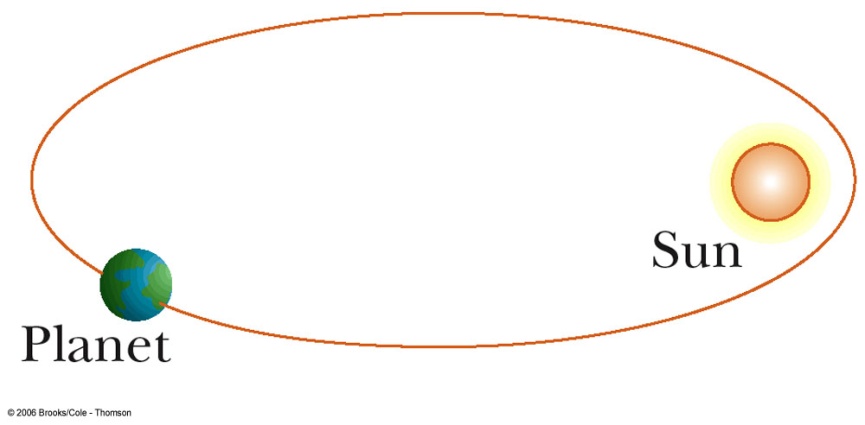 Dr. J. J. L. Hmar
Newton’s Law of Universal Gravitation
Every particle in the Universe attracts every other particle with a force that is directly proportional to the product of the masses and inversely proportional to the square of the distance between them.
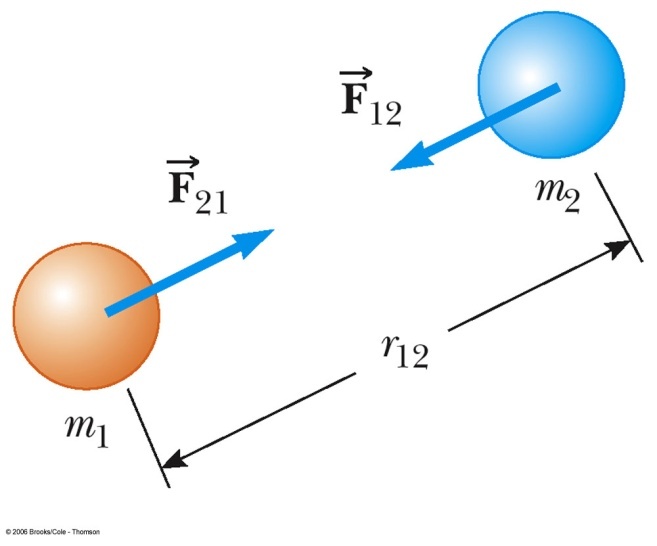 Dr. J. J. L. Hmar
Universal Gravitation
G is the constant of universal gravitation
G = 6.673 x 10-11 N m² /kg²
This is an example of an inverse square law
Determined experimentally
Henry Cavendish in 1798
Dr. J. J. L. Hmar
Universal Gravitation
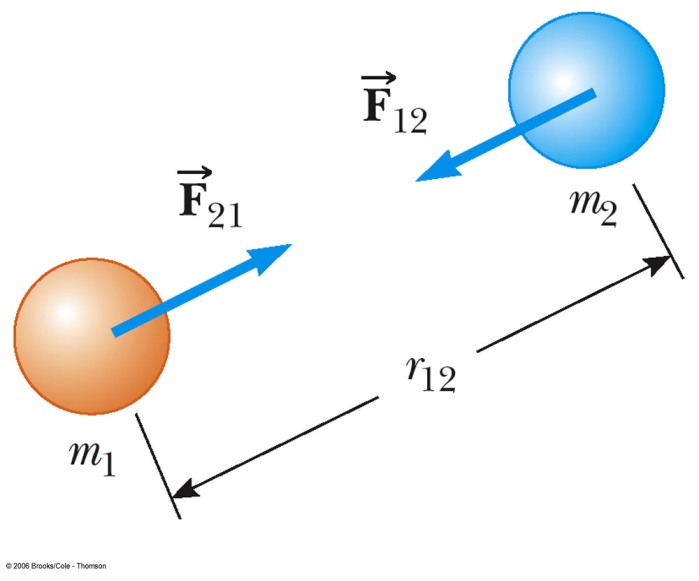 The force that mass 1 exerts on mass 2 is equal and opposite to the force mass 2 exerts on mass 1
The forces form a Newton’s third law action-reaction
The gravitational force exerted by a uniform sphere on a particle outside the sphere is the same as the force exerted if the entire mass of the sphere were concentrated on its center
Dr. J. J. L. Hmar
Billiards, Anyone?
Three 0.3-kg billiard balls are placed on a table at the corners of a right triangle.
(i) Find the net gravitational force on the cue ball; 
(ii) Find the components of the gravitational force of m2 on m3.
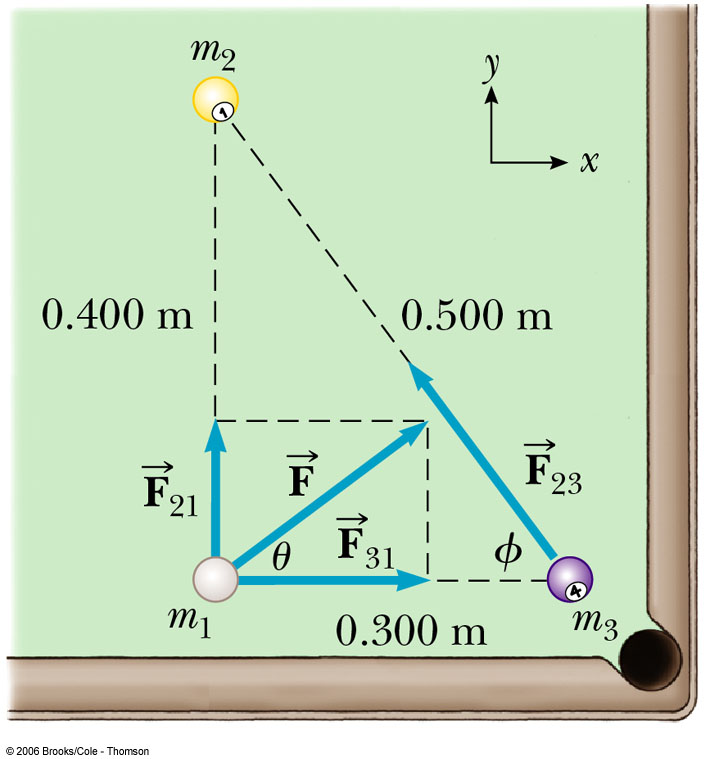 Lecture 2
Dr. J. J. L. Hmar
Free-Fall Acceleration
Have you heard this claim:
Astronauts are weightless in space, therefore there is no gravity in space?
It is true that if an astronaut on the International Space Station (ISS) tries to step on a scale, he/she will weigh nothing.
It may seem reasonable to think that if weight = mg, since weight = 0, g = 0, but this is NOT true.
If you stand on a scale in an elevator and then the cables are cut, you will also weigh nothing (ma = N – mg, but in free-fall a = g, so the normal force N = 0).  This does not mean g = 0!
Astronauts in orbit are in free-fall around the Earth, just as you would be in the elevator.  They do not fall to Earth, only because of their very high tangential speed.
Dr. J. J. L. Hmar
Free-Fall Acceleration and the Gravitational Force
Consider an object of mass m near the Earth’s surface

Acceleration ag due to gravity


Since
   we find at the Earth’s surface
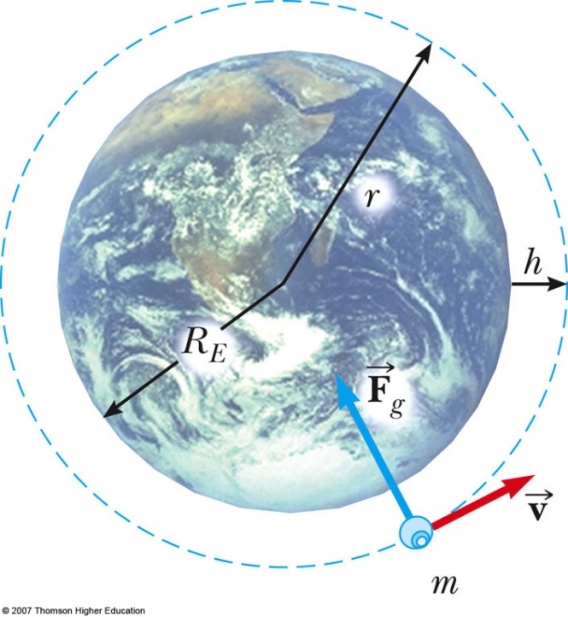 Dr. J. J. L. Hmar
Consider an object of mass m at a height h above the Earth’s surface


Acceleration ag due to gravity


ag will vary with altitude
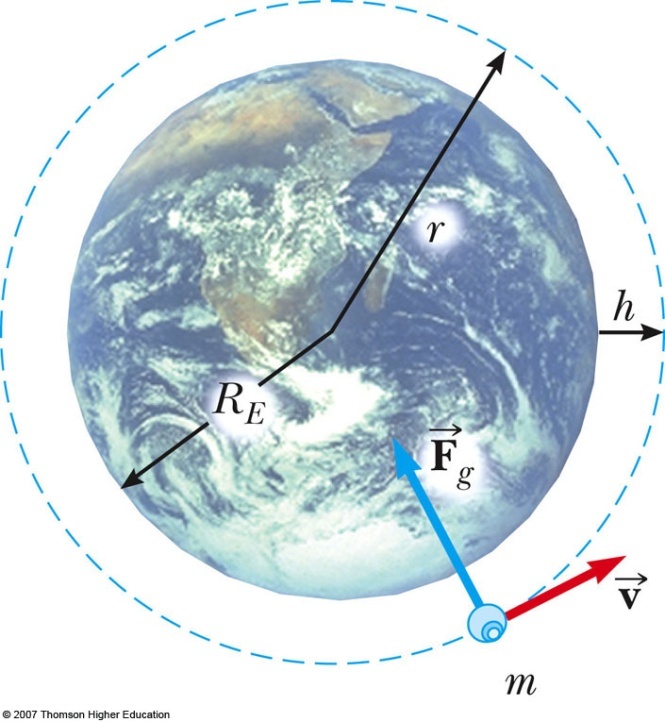 Dr. J. J. L. Hmar
U = mgy is valid only near the earth’s surface
For objects high above the earth’s surface, an alternate expression is needed



Zero reference level is infinitely far from the earth, so potential energy is everywhere negative!

Energy conservation
Energy of an Orbit
Dr. J. J. L. Hmar
Consider a circular orbit of a planet around the Sun.  What keeps the planet moving in its circle?
It is the centripetal force produced by the gravitational force, i.e.

That implies that

Making this substitution in the expression for total energy:


Note the total energy is negative, and is half the (negative) potential energy.
For an elliptical orbit, r is replaced by a:
Dr. J. J. L. Hmar
Escape Speed
The escape speed is the speed needed for an object to soar off into space and not return


For the earth, vesc is about 11.2 km/s

Note, v is independent of the mass
      of the object
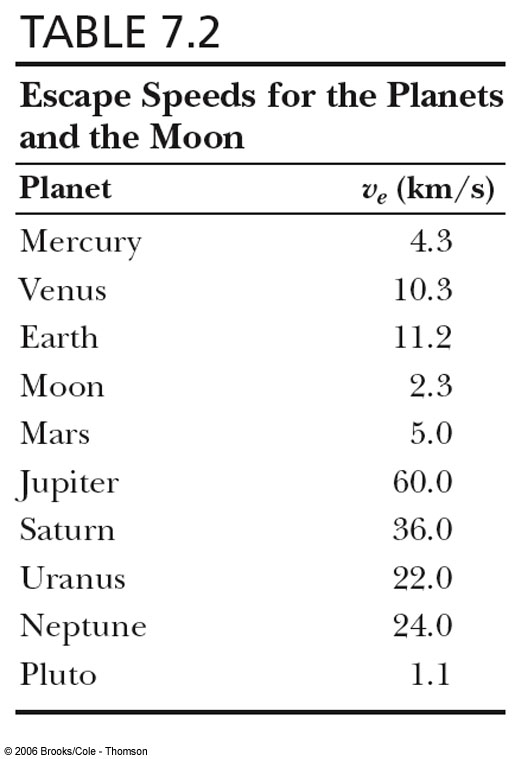 Dr. J. J. L. Hmar
Kepler’s Laws
All planets move in elliptical orbits with the Sun at one of the focal points.
A line drawn from the Sun to any planet sweeps out equal areas in equal time intervals.
The square of the orbital period of any planet is proportional to cube of the average distance from the Sun to the planet.
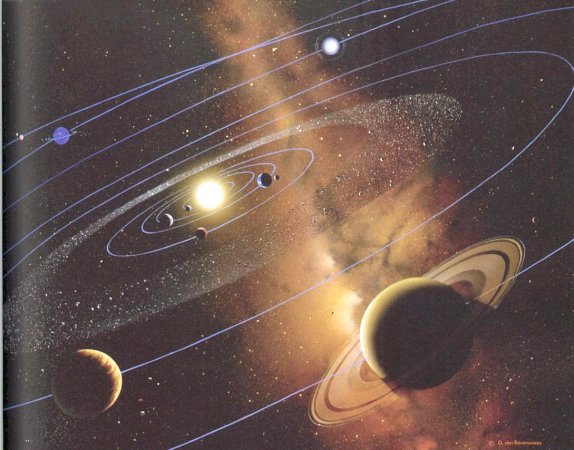 Dr. J. J. L. Hmar
Kepler’s First Law
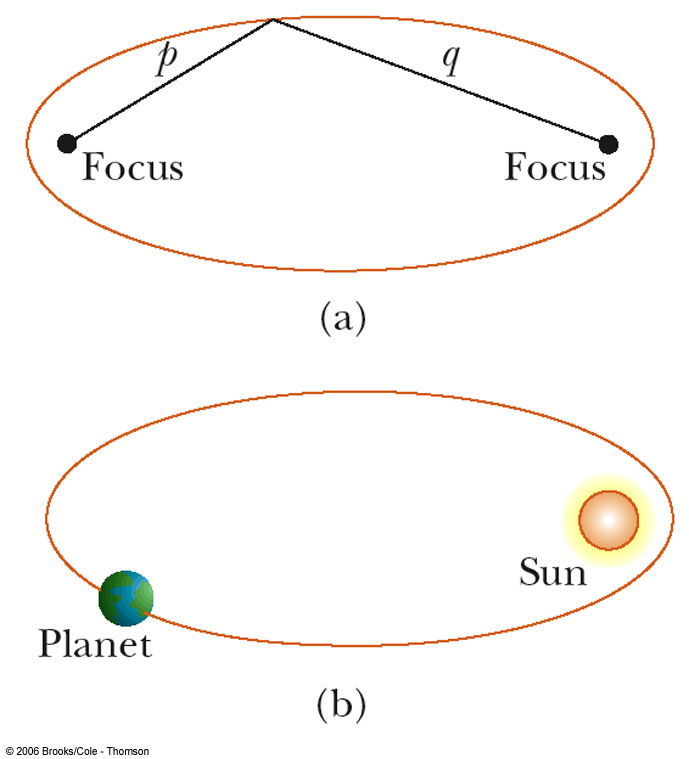 All planets move in elliptical orbits with the Sun at one focus.
Any object bound to another by an inverse square law will move in an elliptical path
Second focus is empty
Dr. J. J. L. Hmar
Ellipse Parameters
Distance a = AB/2 is the semi-major axis
Distance b = CD/2 is the semi-minor axis
Distance from one focus to center of the ellipse is ea, where e is the eccentricity.
Eccentricity is zero for a circular orbit, and gets larger as the ellipse gets more pronounced.
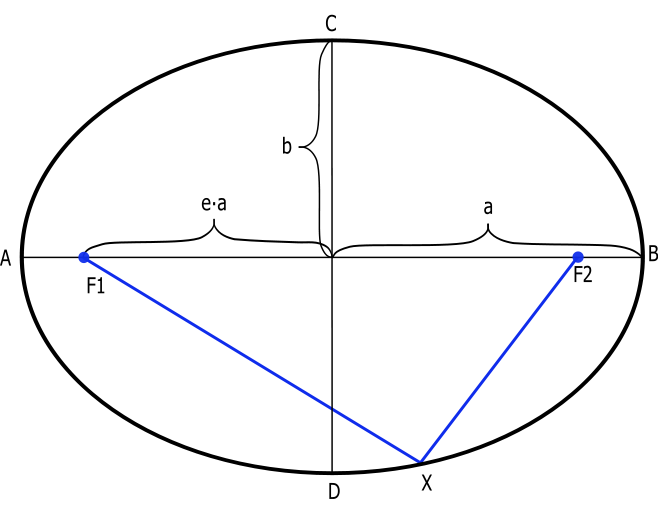 Dr. J. J. L. Hmar
Kepler’s Second Law
A line drawn from the Sun to any planet will sweep out equal areas in equal times
Area from A to B and C to D are the same
Dr. J. J. L. Hmar
Kepler’s Third Law
The square of the orbital period of any planet is proportional to cube of the average distance from the Sun to the planet.


T is the period of the planet
a is the average distance from the Sun. Or a is the length of the semi-major axis 
For orbit around the Sun, K = KS = 2.97x10-19 s2/m3
K is independent of the mass of the planet
Dr. J. J. L. Hmar
The Mass of the Sun
Calculate the mass of the Sun noting that the period of the Earth’s orbit around the Sun is  3.156107 s and its distance from the Sun is 1.4961011 m.
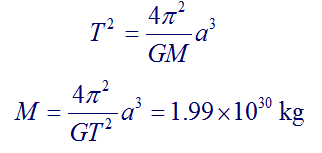 Lecture 3
Dr. J. J. L. Hmar
Dielectrics
Dielectrics are the materials having electric dipole moment permanently.

 Dipole:  A dipole is an entity in which equal positive and negative   
                    charges are separated by a small distance..

 DIPOLE moment (µele ):    The product of magnitude of either of the  
     charges and separation distance b/w them is called Dipole moment.
				µe = q . x   coul – m  
                              


All dielectrics are electrical insulators and they are mainly used to store electrical energy.

Ex: Mica, glass, plastic, water & polar molecules…
q
-q
X
dipole
_
+
Electric field
_
+
_
+
_
+
_
+
+
_
+
_
+
_
+
_
Dielectric atom
Dr. J. J. L. Hmar
Dielectric Constant 

  Dielectric Constant is the ratio between the permittivity of the medium to the permittivity of free space.
                                        


  The characteristics of a dielectric material are determined by the dielectric constant and it has no units.
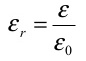 Dr. J. J. L. Hmar
Polar and Non-polar  Dielectrics
To investigate the dependence of the polarization on molecular quantities it is convenient to assume the polarization P to be divided into two parts: the induced polarization P  caused by the translation effects, and the dipole polarization P caused by the orientation of the permanent dipoles.
A non-polar dielectric is one whose molecules possess no permanent dipole moment.
A polar dielectric is one in which the individual molecules possess a dipole moment even in the absence of any applied field, i.e. the center of positive charge is displaced from the center of negative charge.
Dr. J. J. L. Hmar
Electric Polarization
The process of producing electric dipoles by an electric field is called polarization in dielectrics.

	Polarizability:
The induced dipole moment per unit electric field is called Polarizability.
The induced dipole moment is proportional to the intensity of the electric field.
				




	Is a Polarizability constant
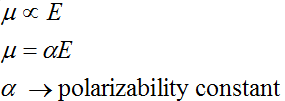 Dr. J. J. L. Hmar
Polarization vector:
 The dipole moment per unit volume of the dielectric material is called polarization vector.
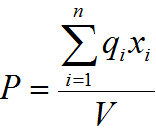 Dr. J. J. L. Hmar
Electric flux Density (D)
 Electric flux density is defined as charge per unit area and it has same units of dielectric polarization.
 Electric flux density D at a point in a free space or air in terms of Electric field strength is


At the same point in a medium is given by 

 As the polarization measures the additional flux density arising from the presence of material as compared to free space
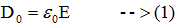 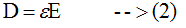 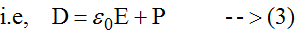 Dr. J. J. L. Hmar
Using equations 2 & 3 we get
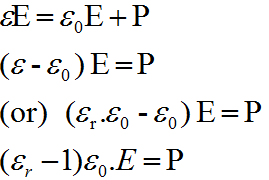 Electric susceptibility:
The polarization vector P is proportional to the total electric flux density and direction of electric field. Therefore the  polarization vector can be written
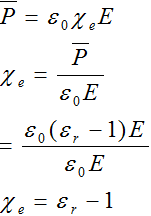 Lecture 4
Dr. J. J. L. Hmar
Various polarization processes:
When the specimen is placed inside a d.c. electric field, polarization is due to four types of processes….
  	1. Electronic polarization
	2. Ionic polarization
 	3. Orientation polarization
	4. Space charge polarization
Dr. J. J. L. Hmar
Electronic Polarization
When an EF is applied to an atom, +vely charged nucleus displaces in the direction of field and ẽ could in opposite direction. This kind of displacement will produce an electric dipole with in the atom. 
i.e, dipole moment is proportional to the magnitude of field strength and is given by
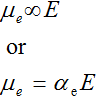 where ‘αe’ is called electronic Polarizability constant
Dr. J. J. L. Hmar
It increases with increase of volume of the atom. 
This kind of polarization is mostly exhibited in Monatomic gases.
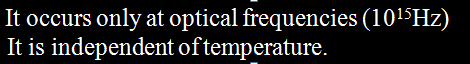 Dr. J. J. L. Hmar
Expression  for Electronic Polarization
Consider a atom in an EF of intensity ‘E’ since the nucleus (+Ze) and electron  cloud (-ze) of the atom have opposite charges and acted upon by Lorentz force (FL).
 Subsequently nucleus moves in the direction of field and electron cloud in opposite direction.
 When electron cloud and nucleus get shifted from their normal positions, an attractive force b/w them is created and the separation continuous until columbic force FC is balanced with Lorentz force FL, Finally a new equilibriums state is established.
Dr. J. J. L. Hmar
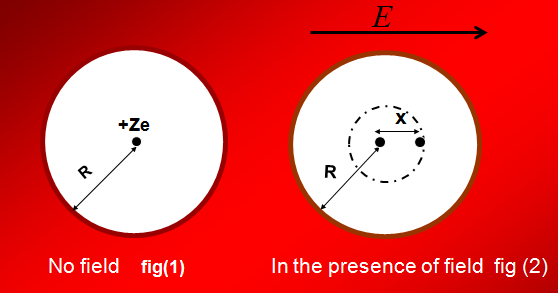 Fig(2) represents displacement of nucleus and electron cloud and we assume that the –ve charge in the cloud uniformly distributed over a sphere of radius R and the spherical shape does not change for convenience.
Dr. J. J. L. Hmar
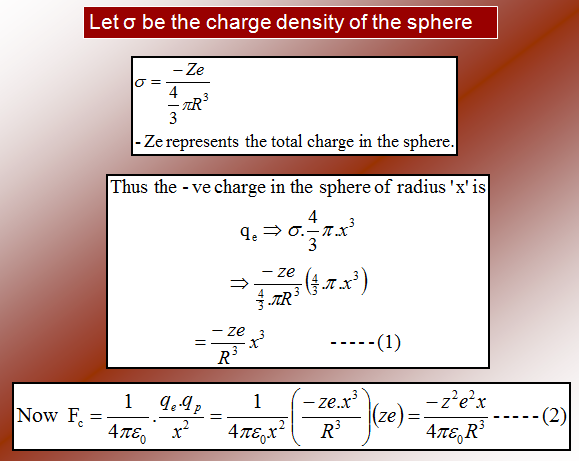 Dr. J. J. L. Hmar
Force experienced by displaced nucleus in EF of Strength E is     FL = Eq  = ZeE -----(3)
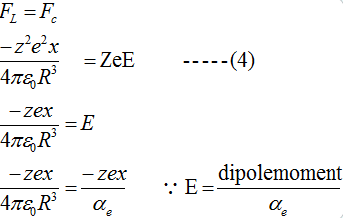 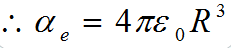 Hence electronic Polaris ability  is directly proportional to cube of the radius of the atom.
Dr. J. J. L. Hmar
Ionic polarization
The ionic polarization occurs, when atoms form molecules and it is mainly due to a relative displacement of the atomic components of the molecule in the presence of an electric field.

 When a EF is applied to the molecule, the positive ions displaced by X1  to the negative side electric field and negative ions displaced by X2 to the positive side of field.

 The resultant dipole moment  µ = q ( X1 + X2)..
Electric field
_
+
_
+
_
+
anion
cat ion
_
+
+
_
+
_
+
_
+
_
Dr. J. J. L. Hmar
Dr. J. J. L. Hmar
Restoring force constant depend upon the mass of the ion and natural frequency and is given by
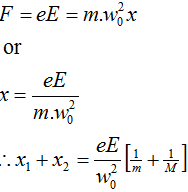 Dr. J. J. L. Hmar
Where ‘M’ mass of anion and ‘m’ is mass of cation
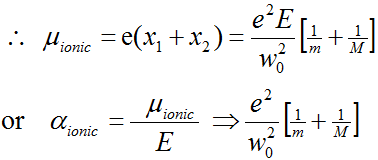 This polarization occurs at frequency 1013 Hz (IR).
 It is a slower process compared to electronic  
    polarization.
 It is independent of temperature.
Dr. J. J. L. Hmar
Orientational Polarization
It is also called dipolar or molecular polarization. The molecules such as H2 , N2,O2,Cl2 ,CH4,CCl4 etc., does not carry any dipole because centre of positive charge and centre of negative charge coincides. On the other hand molecules like CH3Cl, H2O,HCl, ethyl acetate (polar molecules) carries dipoles even in the absence of electric field.
 However the net dipole moment is negligibly small since all the molecular dipoles are oriented randomly when there is no EF. In the presence of the electric field these all dipoles orient them selves in the direction of field as a result the net dipole moment becomes enormous.
It occurs at a frequency 106 Hz to 1010Hz.
 It is slow process compare to ionic polarization.
 It greatly depends on temperature.
Dr. J. J. L. Hmar
Expression for orientation polarization
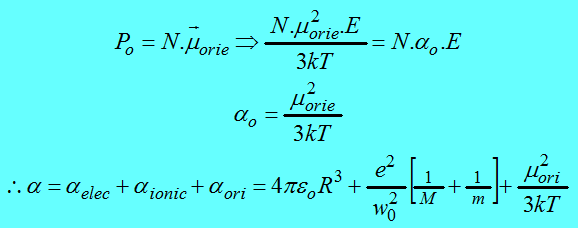 This is called Langevin – Debye equation for total Polaris ability in dielectrics.
Dr. J. J. L. Hmar
Local field or internal field in a dielectric is the space and time average of the electric field intensity acting on a particular molecule in the dielectric material.
Internal fields or local fields
Evaluation of internal field	
Consider a dielectric be placed between the plates of a parallel plate capacitor and let there be an imaginary spherical cavity around the atom A inside the dielectric.
The internal field at the atom site ‘A’ can be made up of four components E1 ,E2, E3 & E4.
+
+
+
+
+
+
+
+
+
+
+
_
_
_
_
_
_
_
+
+
+
+
Dielectric
material
+
+
+
+
_
A
_
_
_
_
_
Spherical
  Cavity
+
+
+
+
_
+
+
+
_
_
_
_
_
_
_
_
_
_
_
E
Dr. J. J. L. Hmar
Dr. J. J. L. Hmar
Field E1:
	E1  is the field intensity at A due to the charge density on the plates
Field E2:
	E2 is the field intensity at A due to the charge density induced on the two sides of the dielectric.
Field E3:
E3 is the field intensity at A due to the atoms contained in 
the cavity, we are assuming a cubic structure, so E3 = 0.
+
+
+
+
+
+
+
+
+
+
+
+
_
_
_
_
_
_
E
_
_
_
_
_
_
Dr. J. J. L. Hmar
Dr. J. J. L. Hmar
Field E4:
	1. This is due to polarized charges on the surface of the spherical cavity.




	Where   dA  is Surface area  between θ & θ+dθ…
2. The total charge present on the surface area dA is…
 	dq = ( normal component of polarization ) X (  surface area )
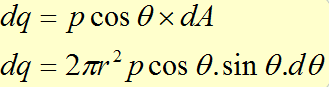 Dr. J. J. L. Hmar
3. The field due to this charge at A, denoted by dE4   is given by
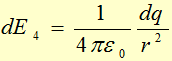 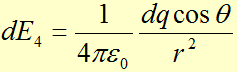 The field  in θ = 0 direction
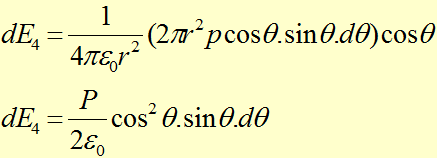 Dr. J. J. L. Hmar
4. Thus the total field E4 due to the charges on the surface of the entire cavity is
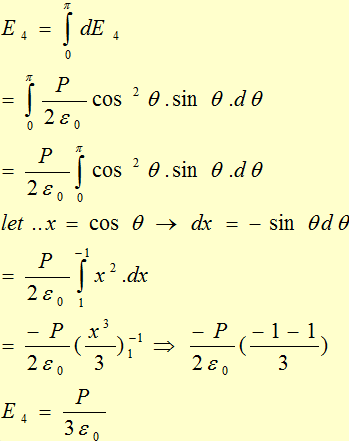 Dr. J. J. L. Hmar
The internal field or Lorentz field can 
be written as
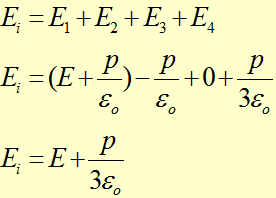 References :
A Treatise on Heat : Including  Kinetic Theory of Gases,   Thermodynamics and Recent Advances in Statistical Thermodynamics By Meghnad Saha, B. N. Srivastava ( Indian Press,1958)
 Heat and Thermodynamics : An Intermediate Textbook By Mark Waldo Zemansky, Richard Dittman ( McGraw- Hill, 1981).
 Thermodynamics By Enrico Fermi (Courier Dover Publication, 1956)
 Electricity and Magnetism By Edward M. Purcell (McGraw-Hill Education, 1986)
 Fundamentals of Electricity and Magnetism by Arthur F. Kip (Mc Graw-Hill, 1968) 
  Electricity and Magnetism by J. H. Fewkes & John Yarwood. Vol. l (Oxford Univ. Press, 1991).
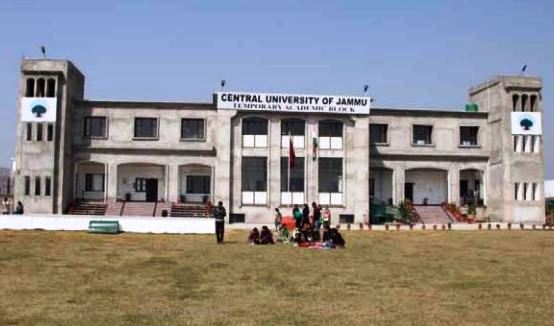 Thank You
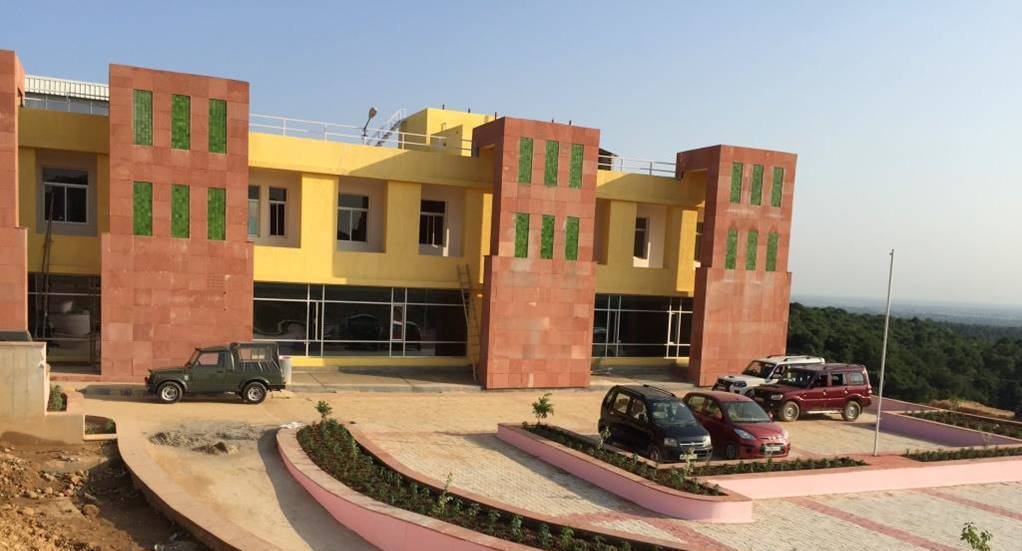